Figure 3 Studies of the risk of coronary heart disease in individuals in the top third vs. bottom third of circulating ...
Eur Heart J, Volume 28, Issue 20, October 2007, Pages 2491–2497, https://doi.org/10.1093/eurheartj/ehm115
The content of this slide may be subject to copyright: please see the slide notes for details.
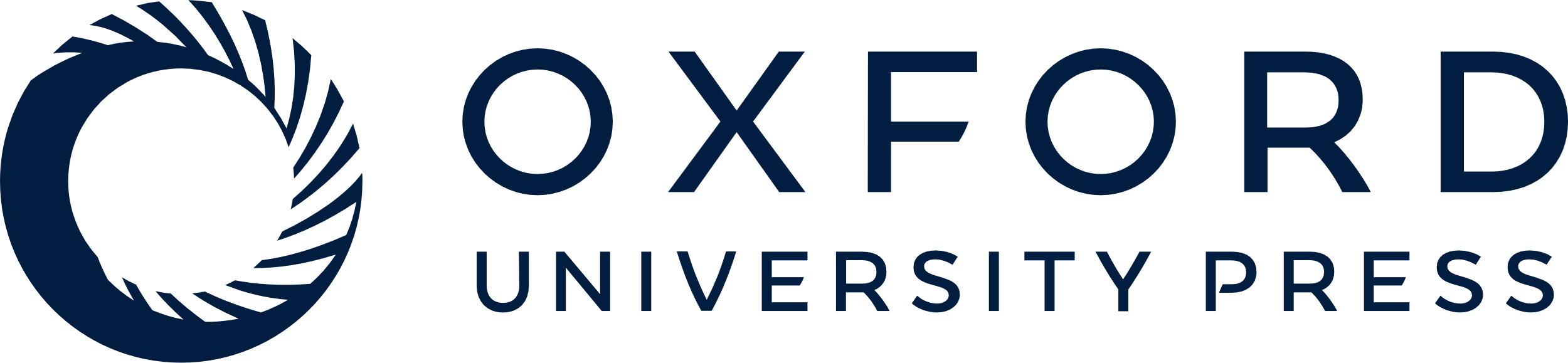 [Speaker Notes: Figure 3 Studies of the risk of coronary heart disease in individuals in the top third vs. bottom third of circulating fasting and non-fasting Insulin levels, grouped according to several study characteristics. Asterisk indicates that circulating insulin levels were measured 2 h after the ingestion of a 75 g load of glucose.


Unless provided in the caption above, the following copyright applies to the content of this slide: © The European Society of Cardiology 2007. All rights reserved. For Permissions, please e-mail: journals.permissions@oxfordjournals.org]